Oksbøl kirke - Vor Frue
Als Nørre Herred
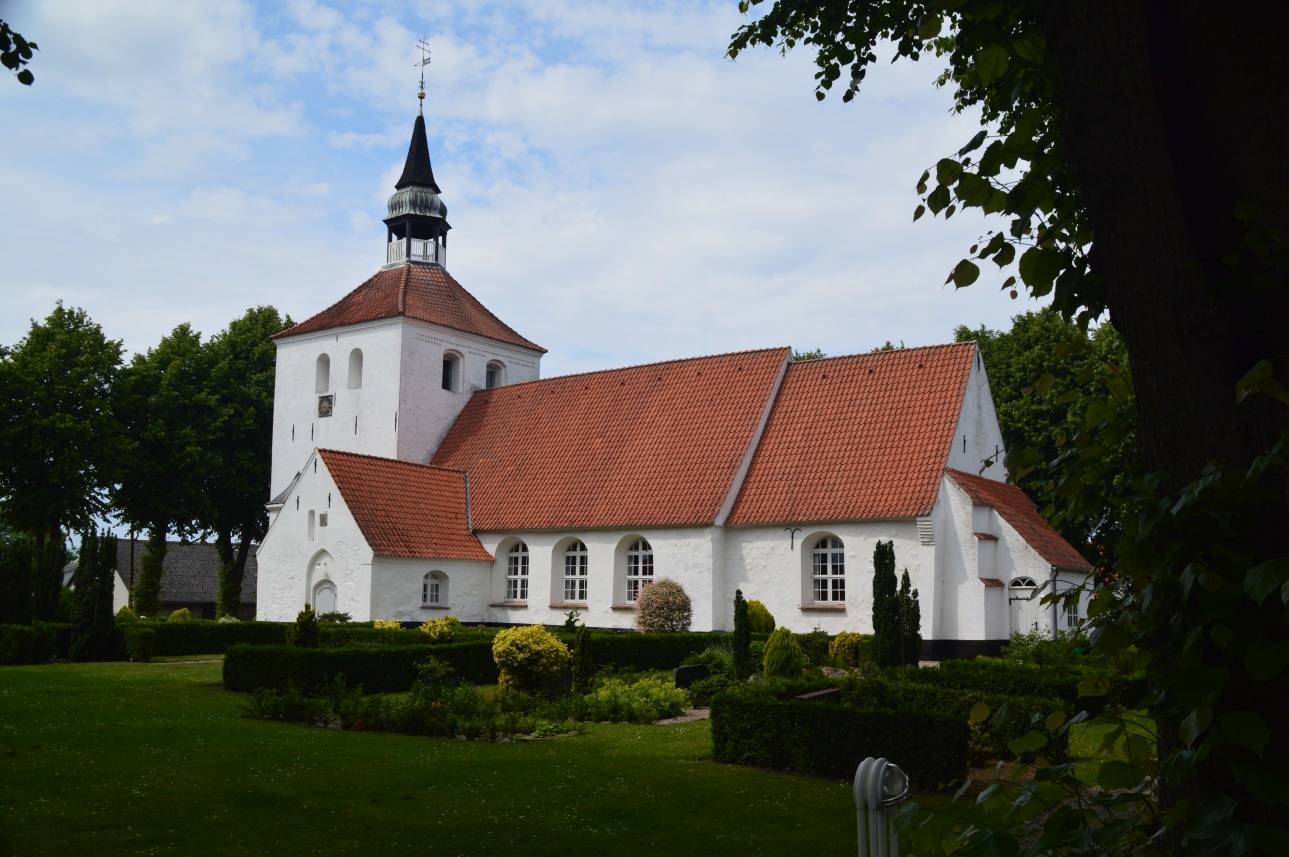 Sagnet
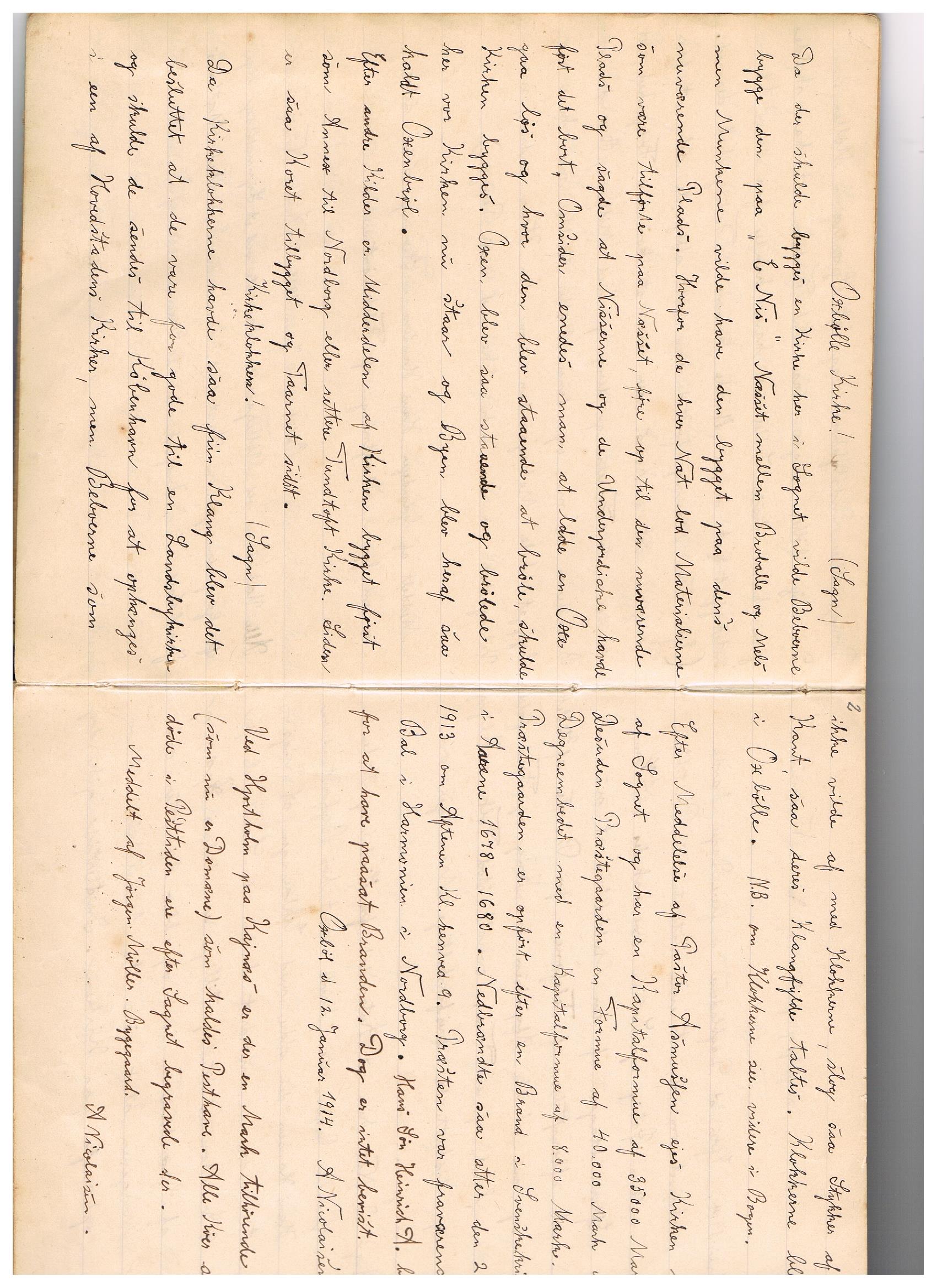 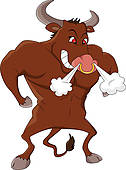 Oksbøl kirke
Tagrytter med Maria klokke
1589 - 1674
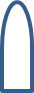 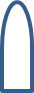 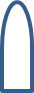 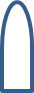 Oksbøl kirke opføres i perioden 1100 – 1250, den første del som opføres er Koret og lidt af Skibet.
Grundplan over Oksbøl kirke
Enwaldts kapel 1697
Tårn omkring 1400
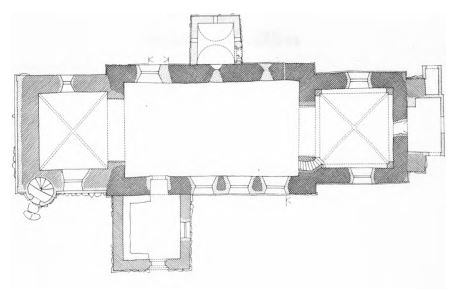 Fyrkælder 1900
Sakristi sidst i 1700
Våbenhus omkring 1400
Trappehus og spir 1775
De gamle spor
Romansk vindue
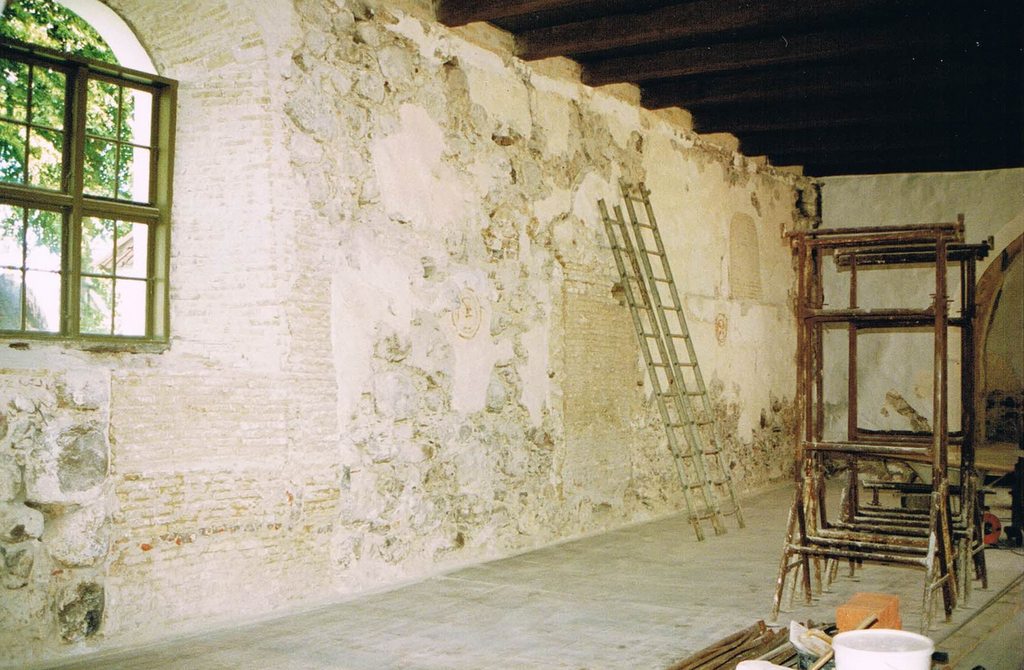 Kvindedør
Dør til Enwaldts kapel
Oksbøl kirke set fra øst
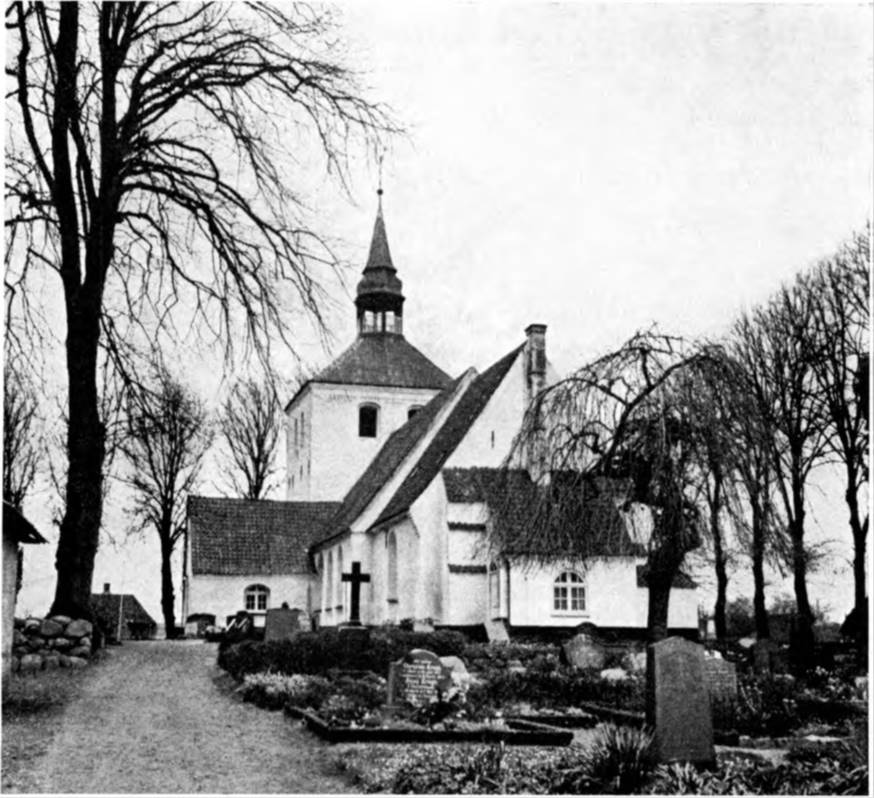 1956
Oksbøl kirke set fra nord
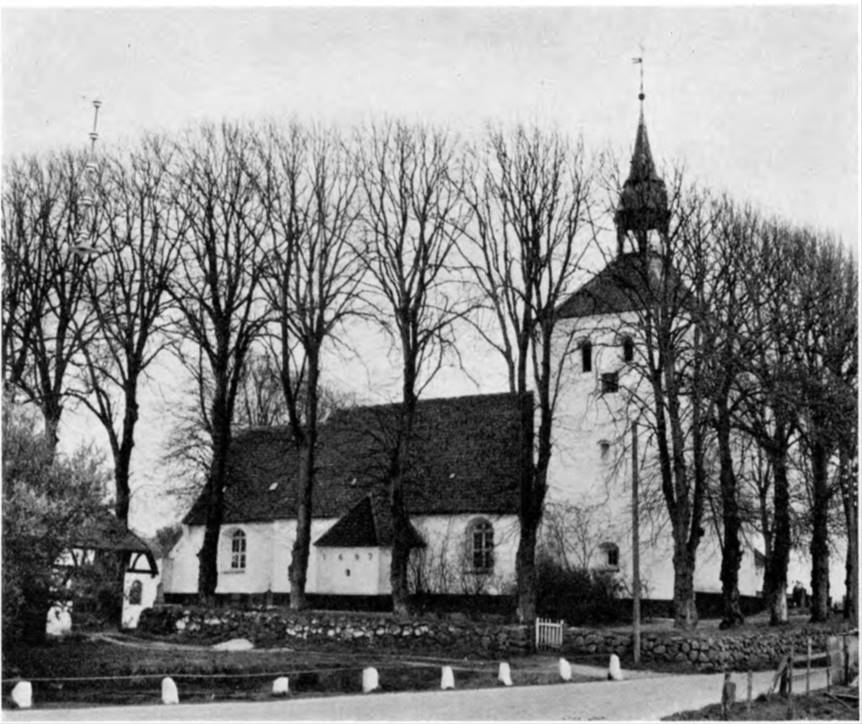 1956
Altersølv
Skænket til Oxbölle Kirke
I Aaret 1680 af
Herr Christian Frost,
Forvalter paa Melsgaard,
omdannet i Aaret 1853
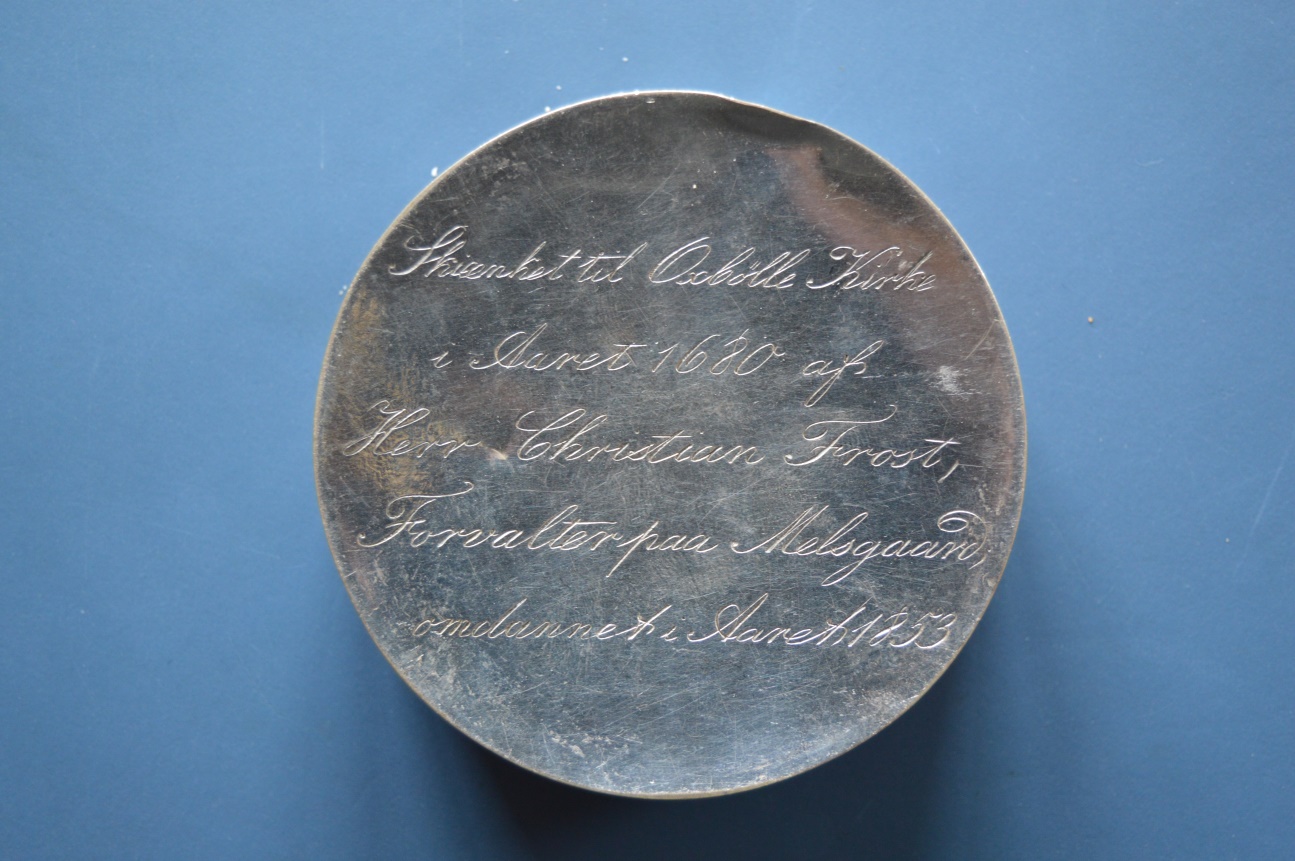 Altersølvet som Peter Enwaldt skænkede til kirken i 1695 gik til grunde under præstegårdens brand i 1913, det eneste som er tilbage af det gamle altersølv er oblatæsken fra 1680 skænket af Herr Christian Frost forvalter på Mjelsgård.
Alterbord
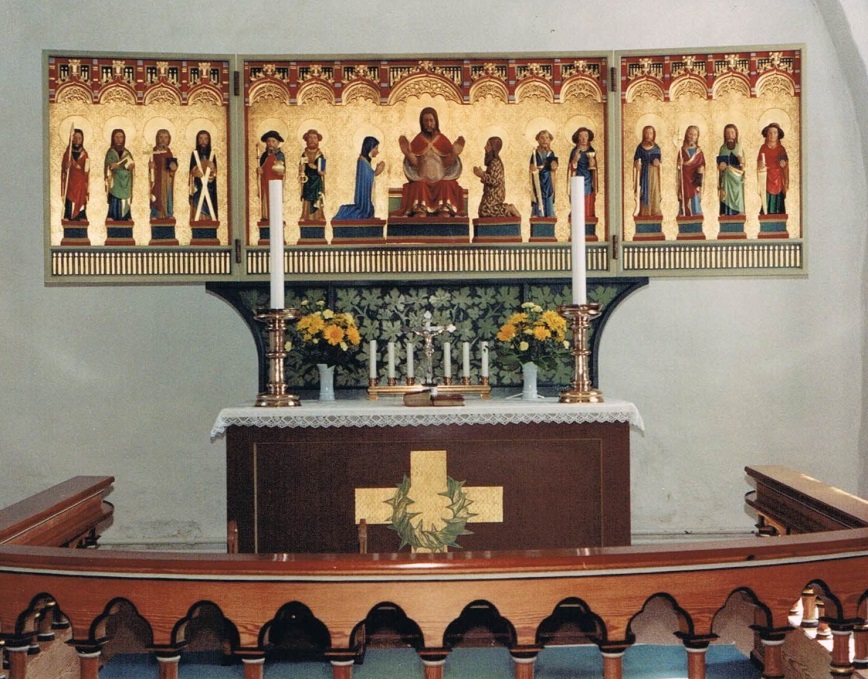 Alterbord 1957 - 1993
Fløj altertavle
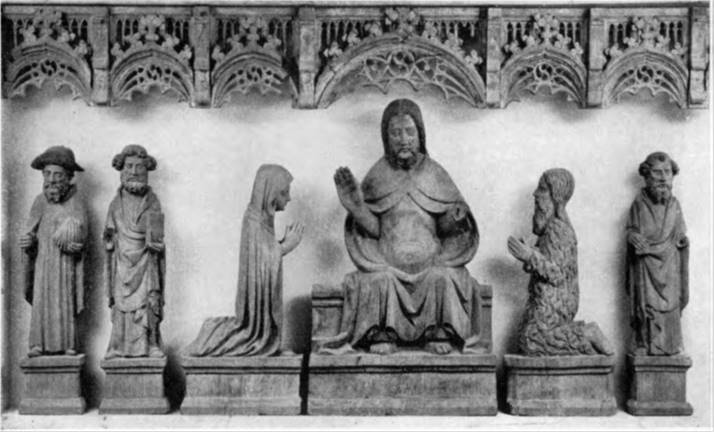 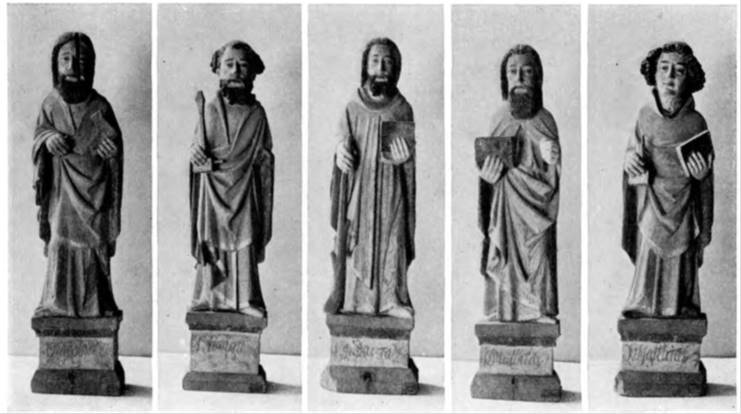 Figurerne i fløjaltertavlen fra ca. 1450 inden de blev retaureret
Fløj altertavlen
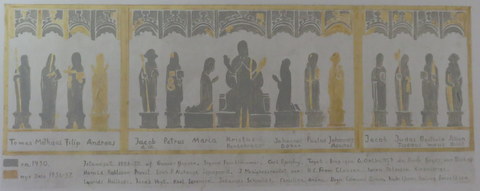 Bagsiden af fløjaltertavlen, hvor man kan se hvilke figurer der er i tavlen fra ca. 1450
‘’Ny’’ altertavle 1853 - 1957
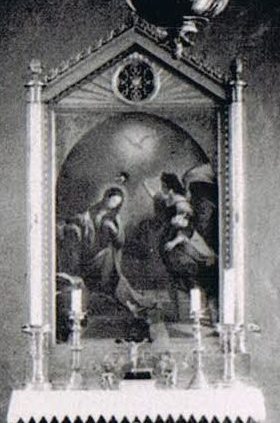 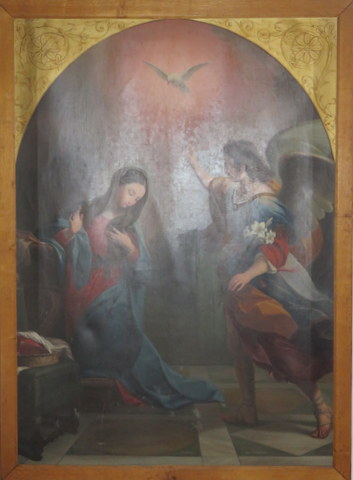 Malet 1852-53
Dåbsfad og kande
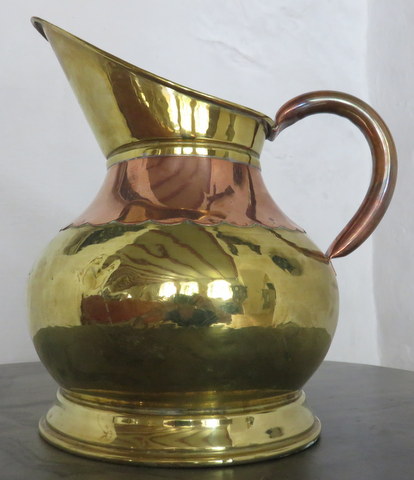 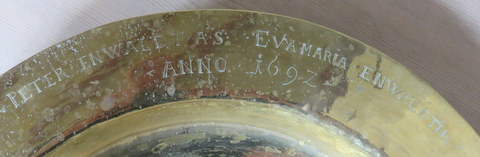 Dåbsfad sænket af Peter og Eva Maria Enwaldt 1692.

Dåbskande: Skænket 1933 af Pastor Blichfeldt til minde om afdøde søn Kjeld Blichfeldt.
Alterstager
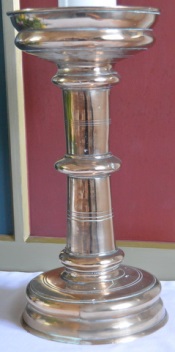 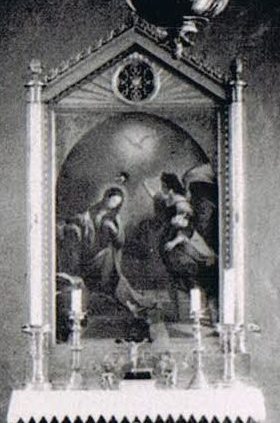 2 gravstager af blik findes ikke mere
Alterstager fra ca. 1550
alterkrucifiks
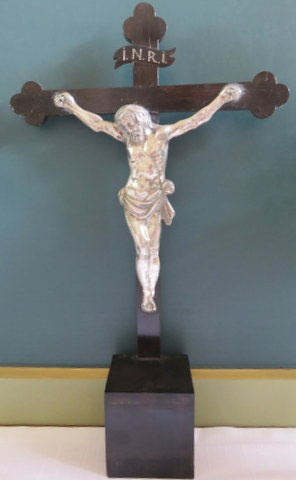 Alter krucifiks fra 1700 ‘erne har oprindeligt siddet på et alterklæde. Skænket af Peter Enwaldt.
Klingpungen
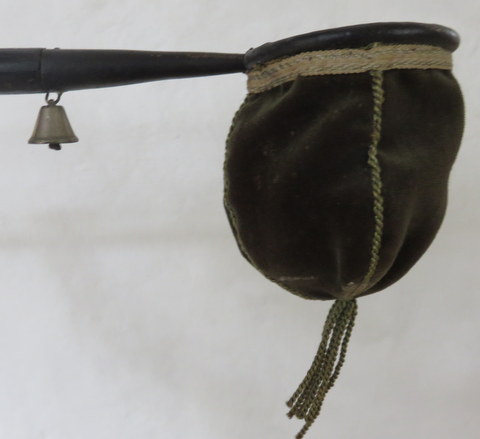 1843
Kirken før 1900
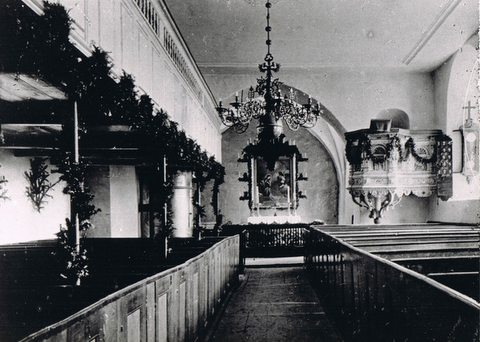 Kirkebænkene fra 1766
Pulpitur med orgel
Orgel 1853 – 1937
Zachariassen orgel med 4 stemmer.

Pulpitur omkring 1625, nyt sættes op ca. 1700 – i 1937 nedtager kirketjener Peter Christensen pulpituret.
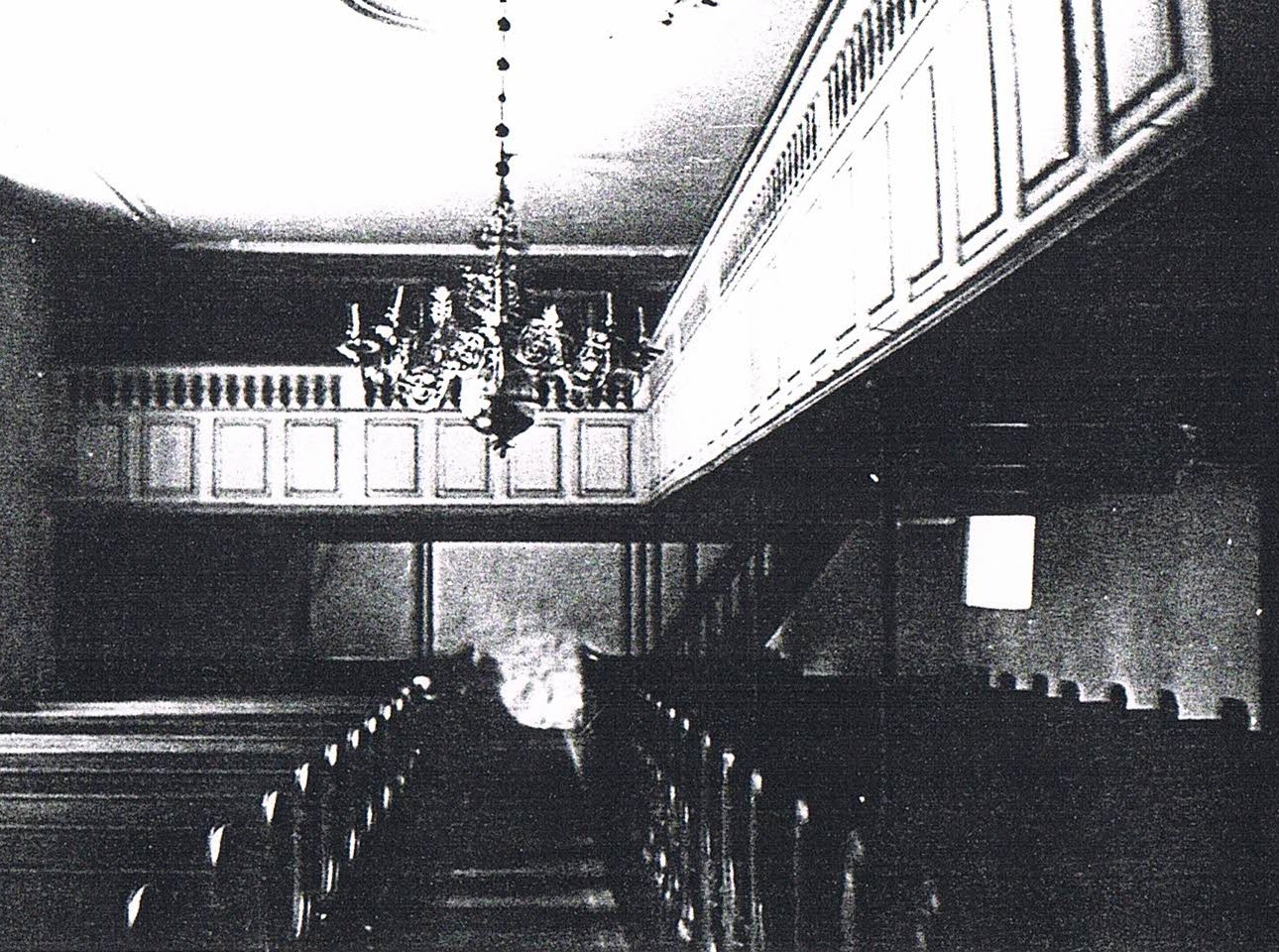 Kirken før 1937
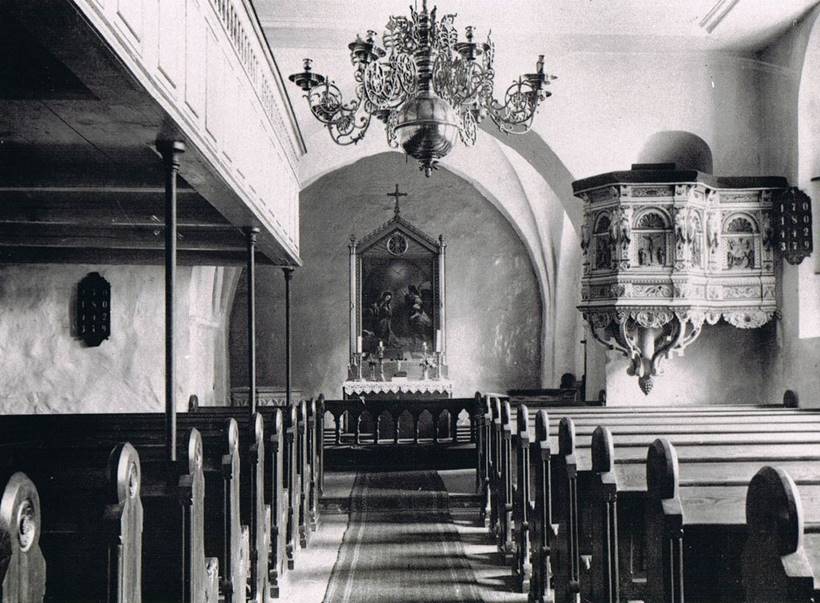 Kirken efter 1937
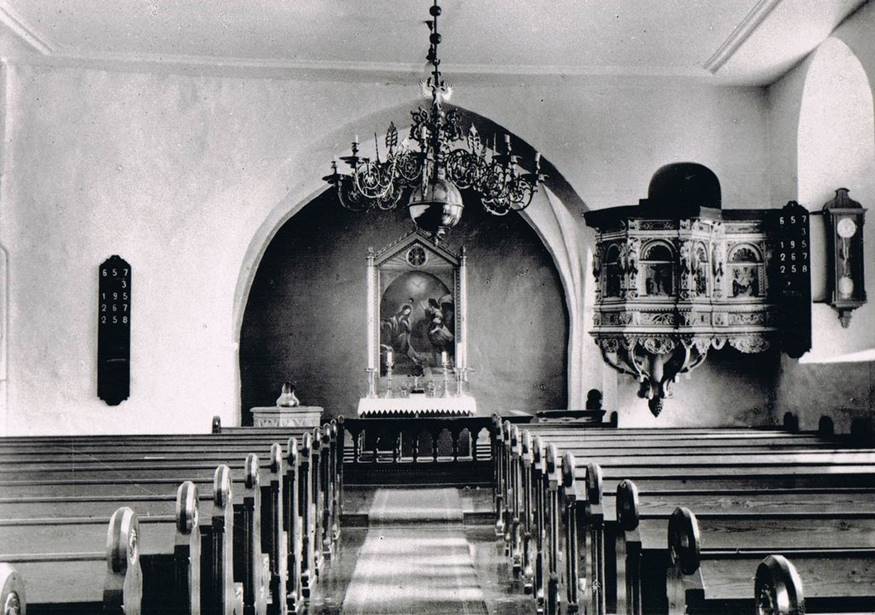 Skibet
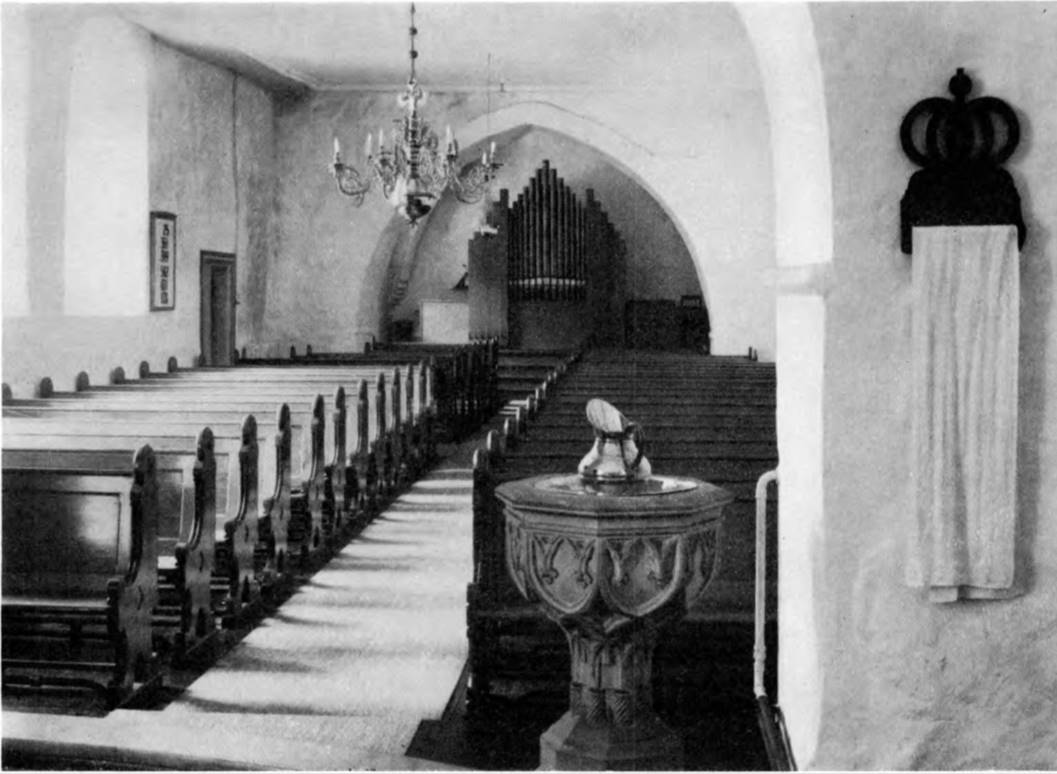 Orgelet fra 1937 - 1988
Marcussen 8 stemmer
1961
Skibet
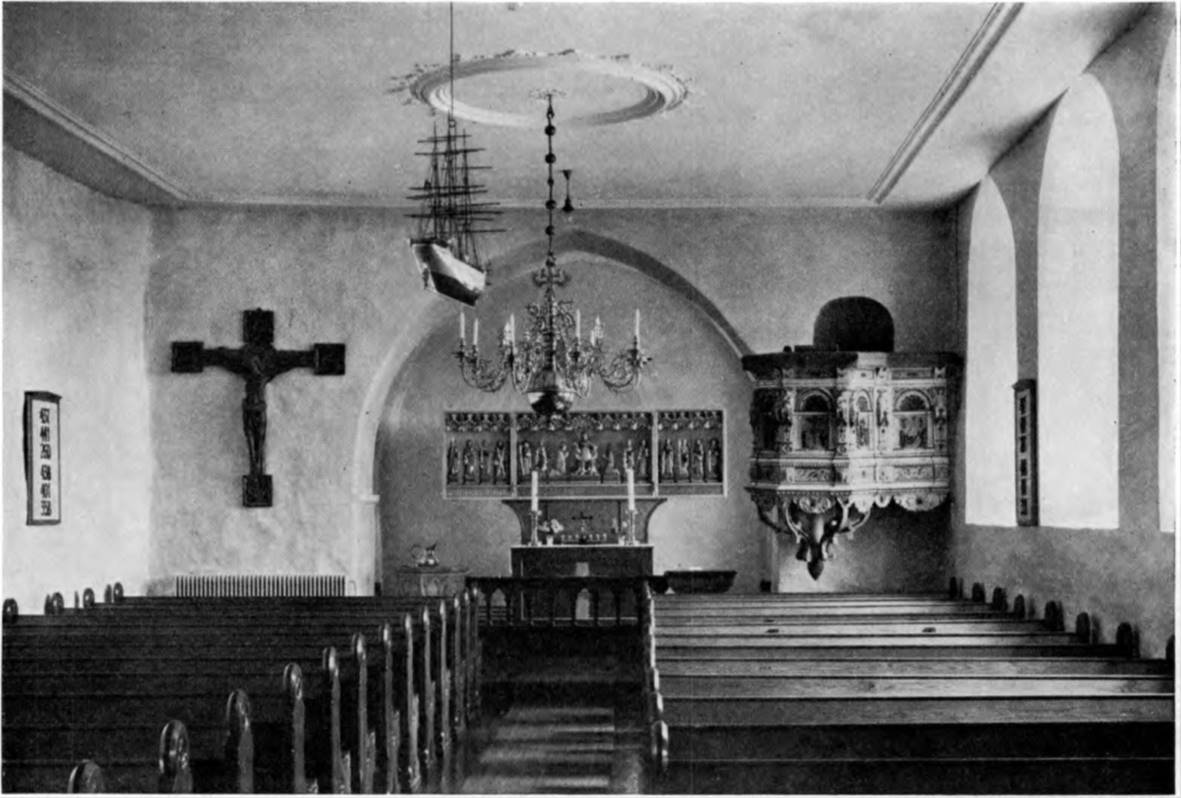 1959
Døbefont
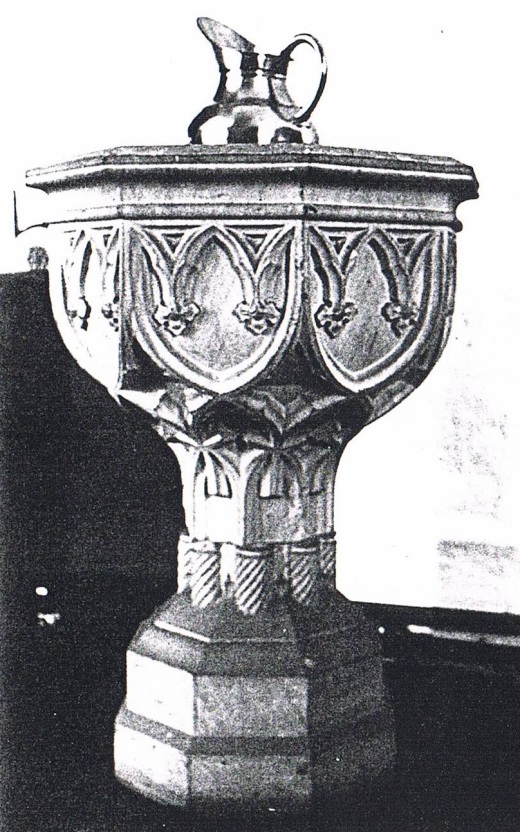 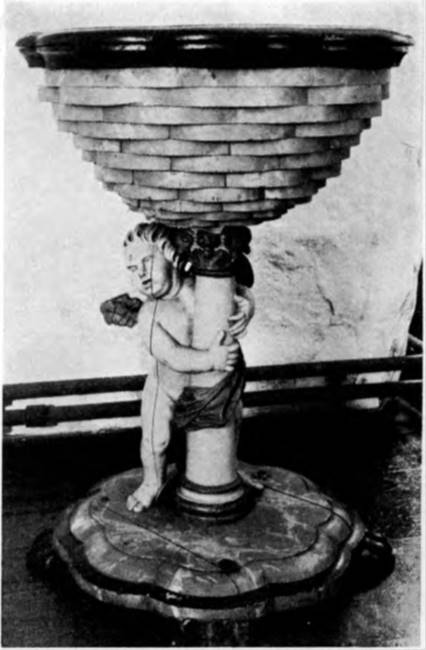 1692 – 1889
1981 Restaureres den gamle trædøbefont og kommer atter i brug som kirkens døbefont.
1889 – 1981
Kunststens døbefonten opbevares nu på Sønderborg slot
Krucifiks
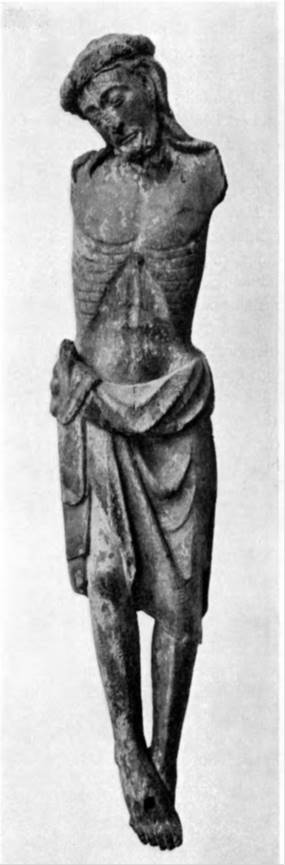 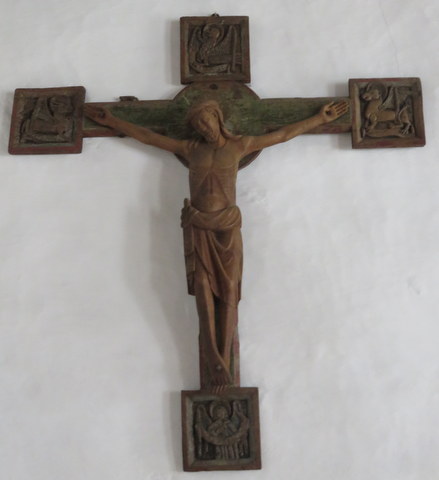 Korbuekrucifiks: 

sengotisk kors ( 1400 – 1550 ) med Kristus figur som er ny fra 1955-56 den oprindelige figur er fra sidste halvdel af 1200 årene og opbevares på Sønderborg slot.
Prædikestol
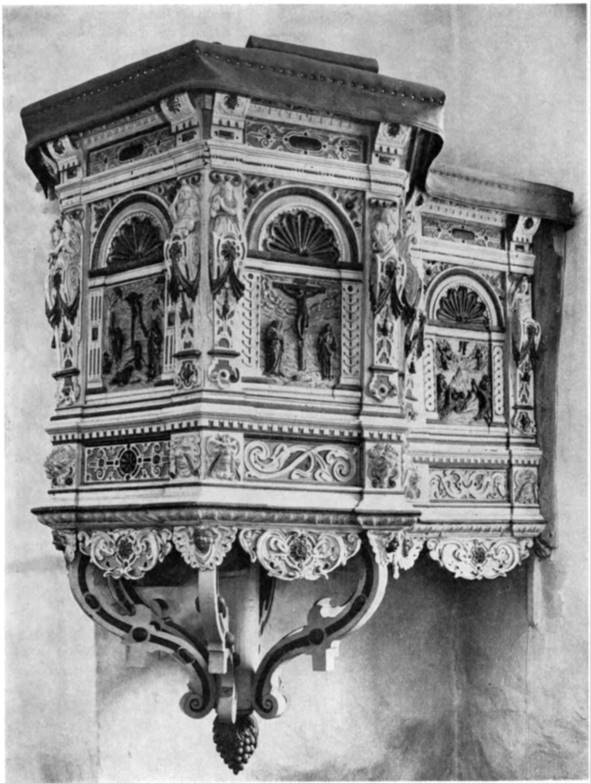 Udført af Jørgen Ringnis 1625 – 1630

1972-73 prædikestolen restaureres af malermester Martin Peter Jørgensen, Broballe. Prædikestolen sænkes samtidig 40 cm. Dele af himmel til prædikestolen findes på Flensborg By museum.
Foto 1956
Brudestolene
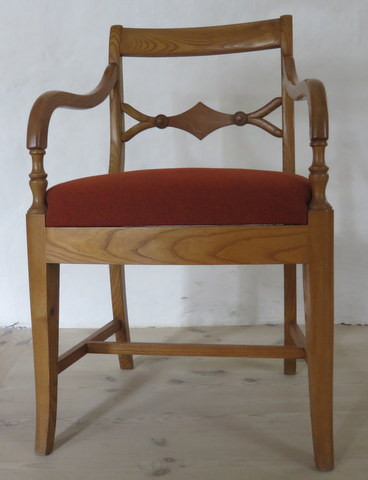 Brudestolene er lavet af snedkermester Hans Schlichting, Broballe.

Træet stammer fra et stort elmetræ, som stod i præstegårdshaven, træet faldt i en storm.
Håndklædeholder
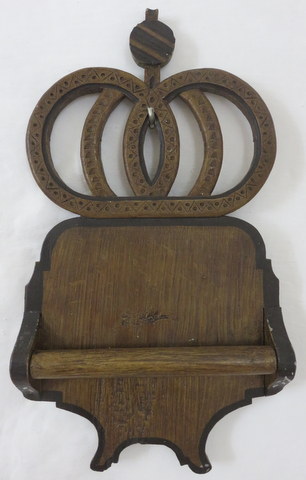 Ca.1825
Lysekroner
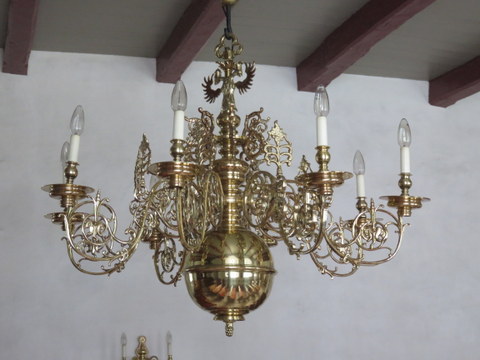 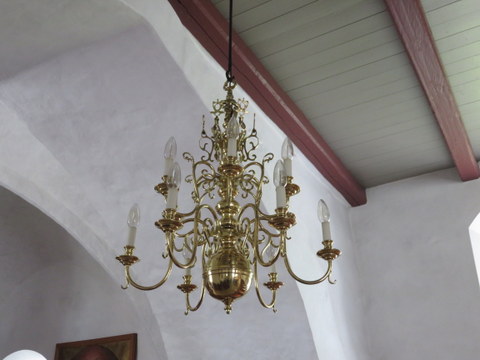 Stor lysekrone skænket af Peter Enwaldt 1697. Stammer fra Dalum Kloster 1642.
Skænket af Ulla Rath, Oksbøl. 1977
Kirkeskibet
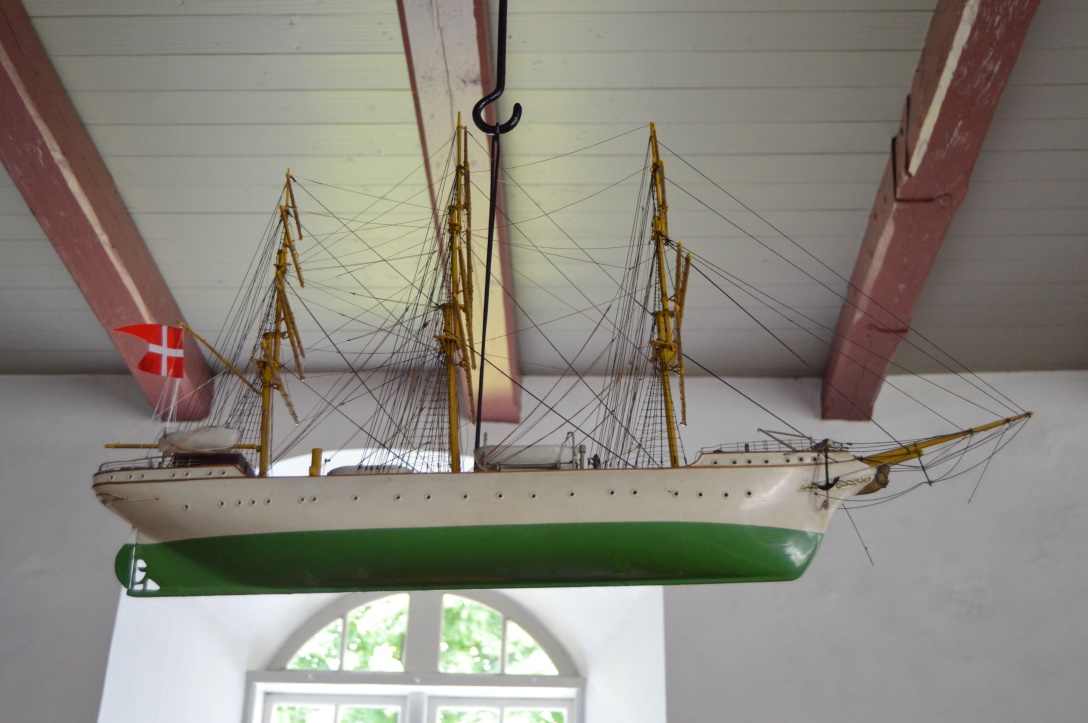 Skoleskibet Dannebrog 1948 -50 bygget af Jørgen Helvig Jensen
Våbenhuset
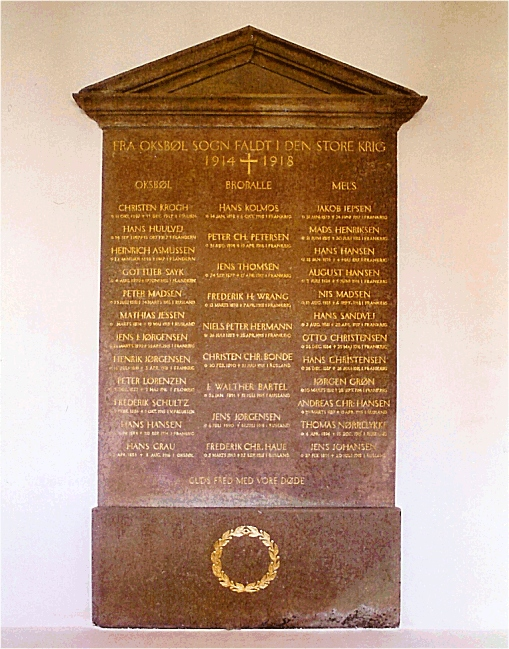 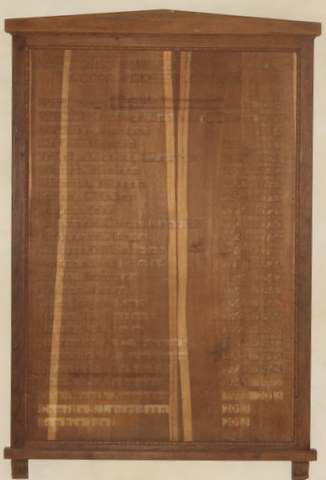 Mindesten over faldne i Verdenskrigen 1914-18.
Stenen er en trappesten fra en ejendom i Broballe. Christen Eriksen, Lusigvej.
Præstetavle
Romansk gravsten
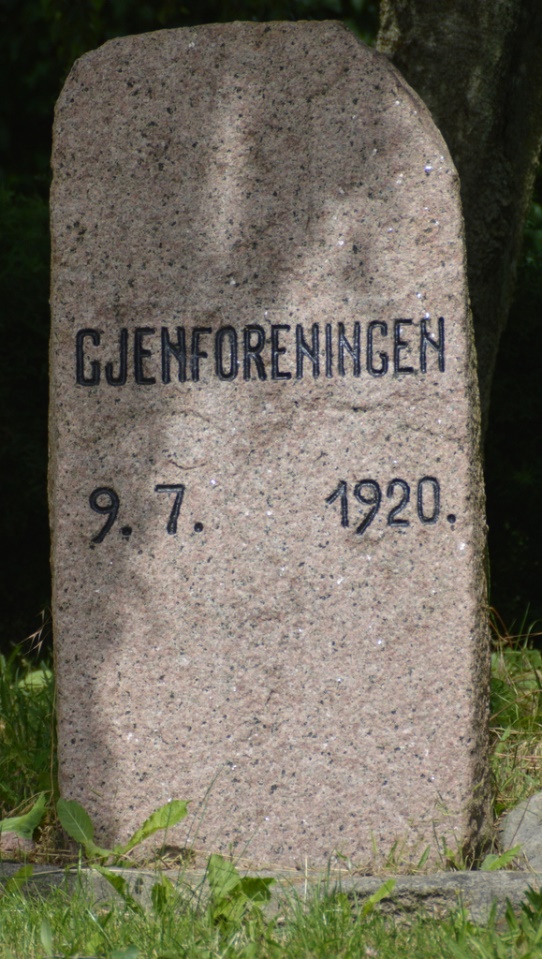 Pastor Holm( 1869 – 1888 )
fik gravstenen brudt ud af våbenhusets vest mur. Man troede at der var noget bag stenen, men der var intet.
1907 opstillet i hjørnet ved våbenhusets øst mur.
Gravstenen genbruges til Genforeningssten i Oksbøl.
Våbenhusets sålbænk
Joh. Chr. Riisbrich, f. 1682 - +1730 
Gravpladen har oprindelig lagt inden for kirkedøren.
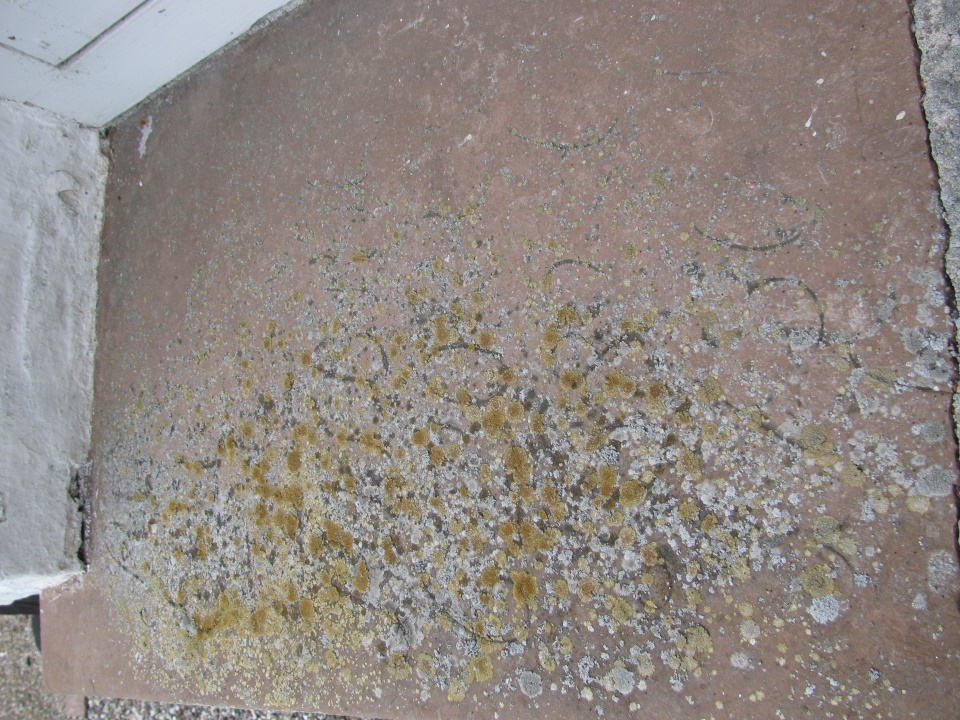 Soluret
Soluret sidder i sydgavlen på våbenhuset.
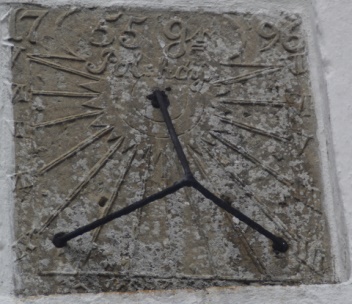 Tårnet
Den halv runde trappesten ved tårnets dør, har muligvis siddet over døren ind til kirken.
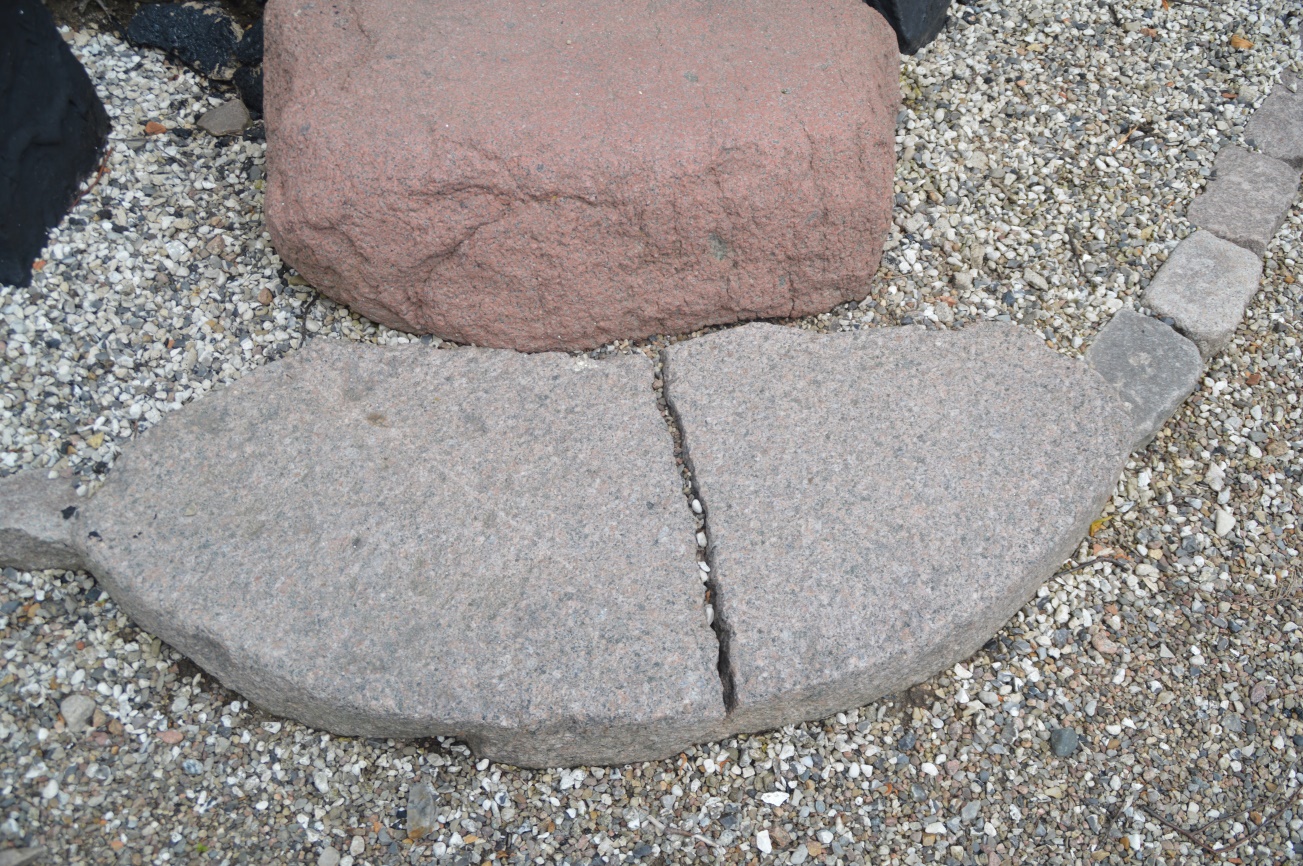 Klokkerne
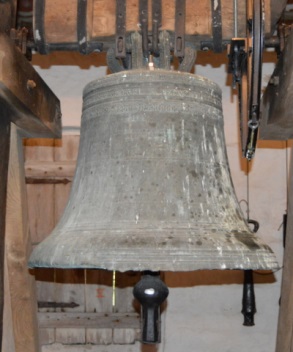 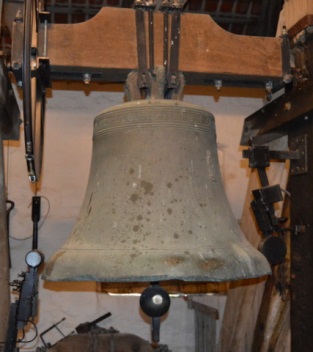 Støbt 1639 af Peter Melchiorsen
 Blev afleveret til krigsmateriel første verdenskrig, det skete den 14. september 1918 kl. 12 formiddag og kom retur til kirken den 14. juni 1919 fra Altona
Støbt 1566 af Michel Dibler
Sagn og krig
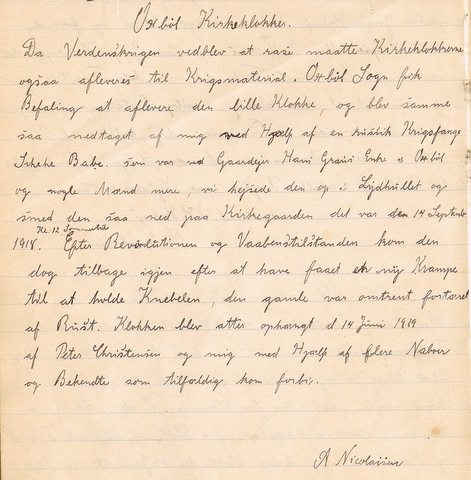 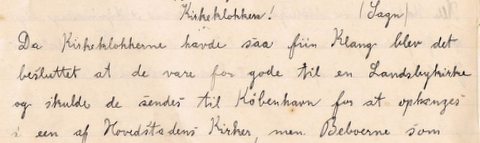 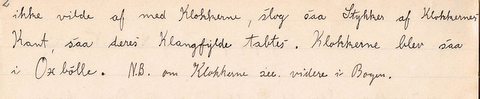 Sejerværk
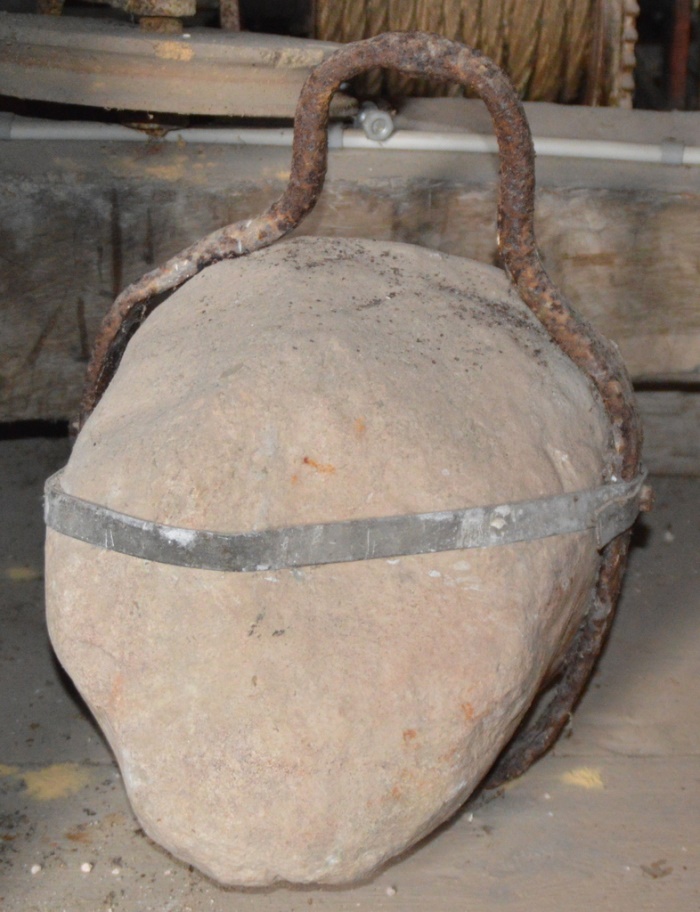 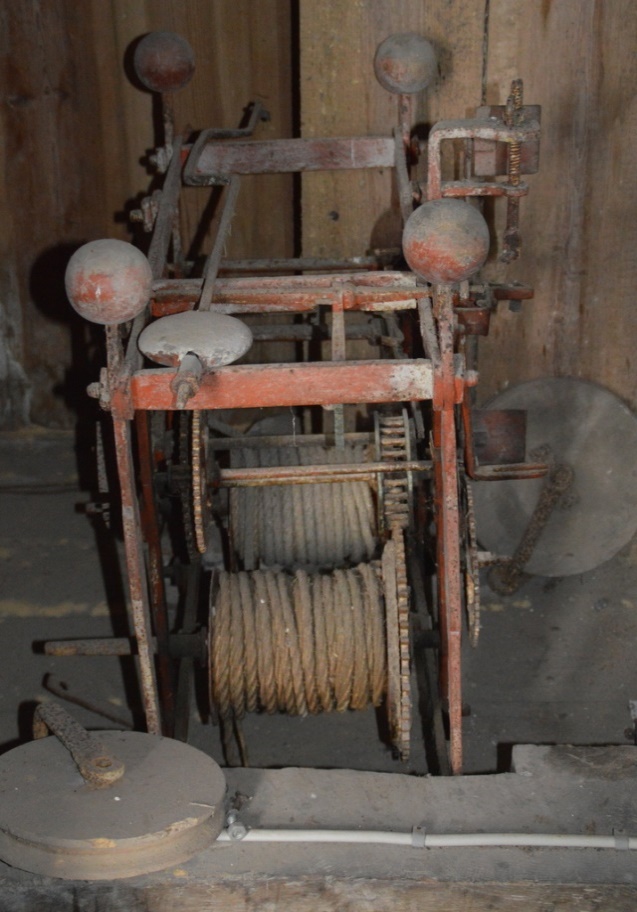 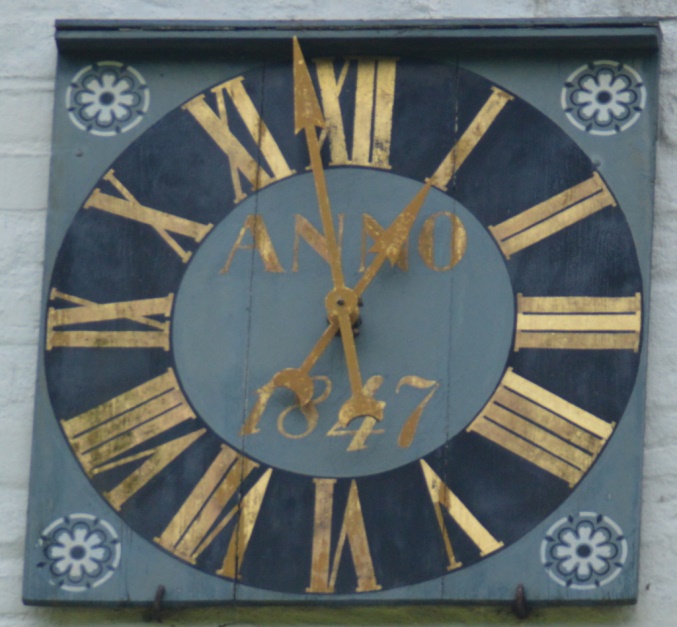 Urskiven fornyes i 1825
Enwaldts kapel
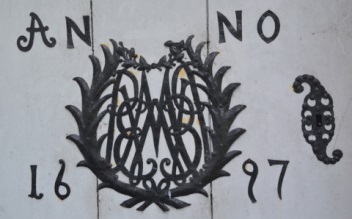 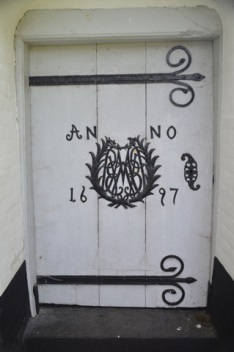 Peter Entwaldt *1627 + 1697
Eva Maria Entwaldt *  + 1707
Peter og Eva Maria Enwalts kister
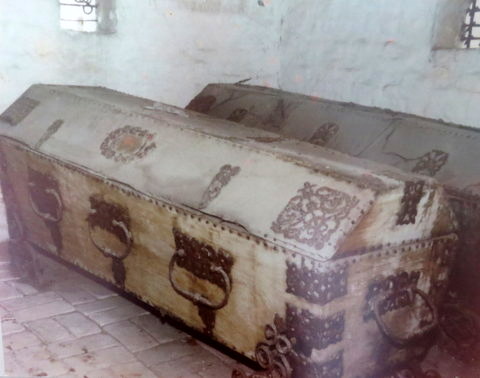 Kisterne før restaureringen  1977.
kirkegården
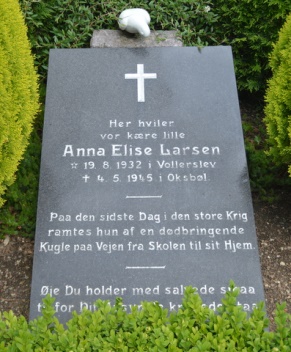 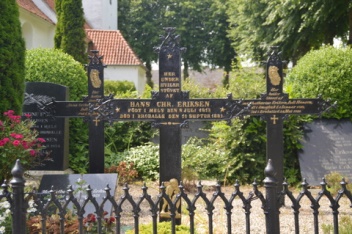 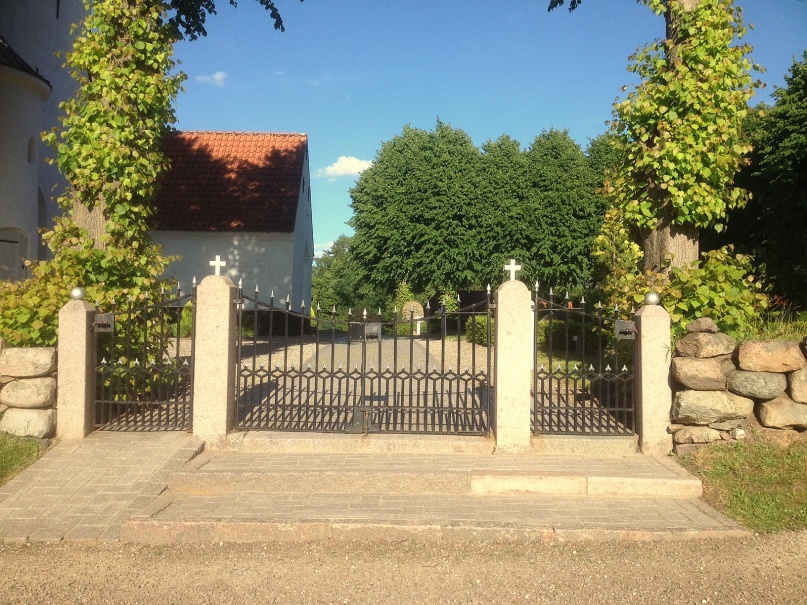 Kampestensdige 1825-26
Lindetræer 1842
Kirkegårdslåger 1871
Kirkegården
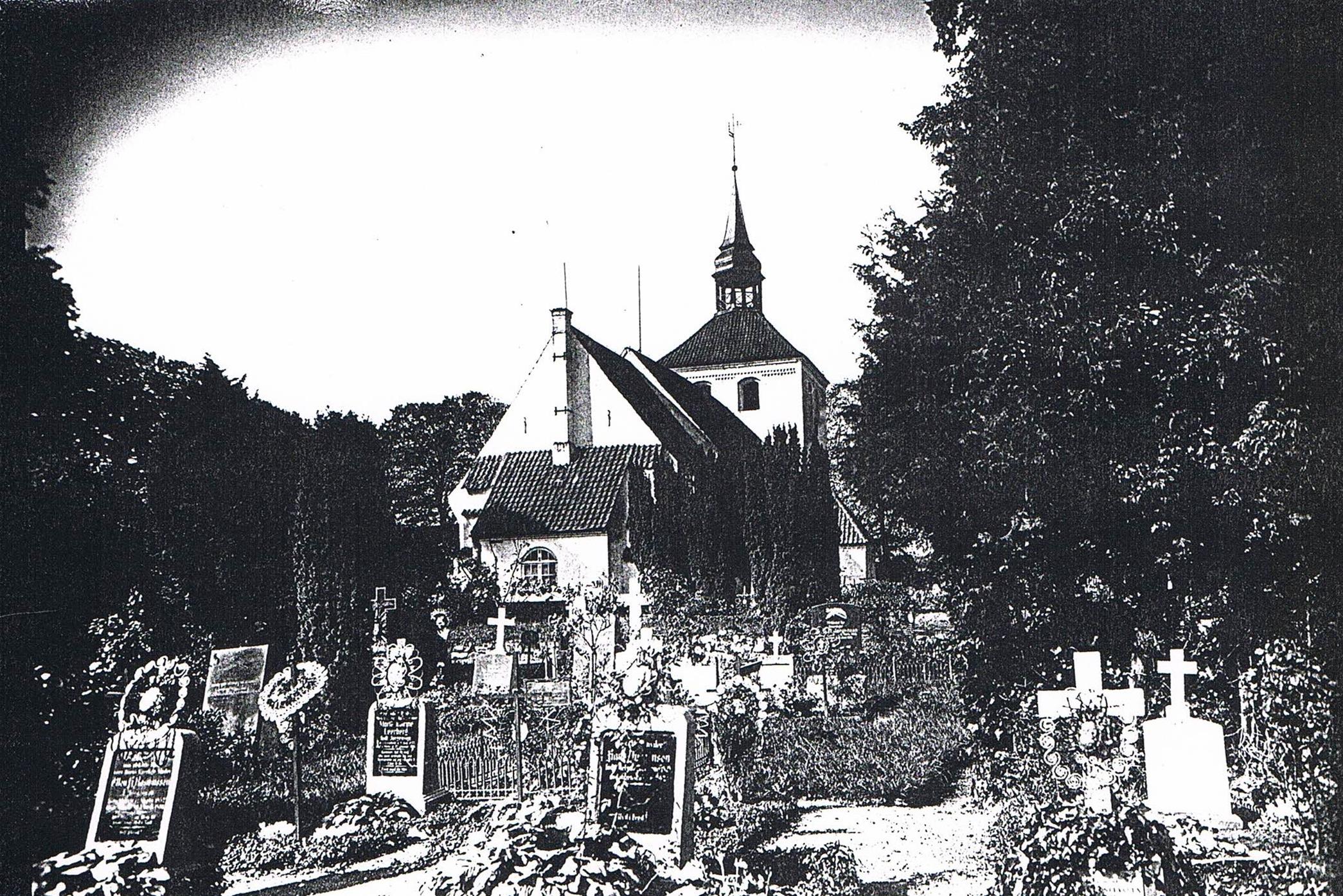 Præstebegravelser
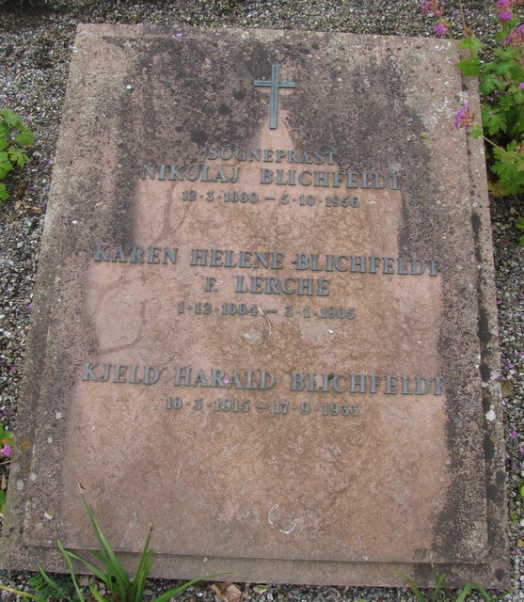 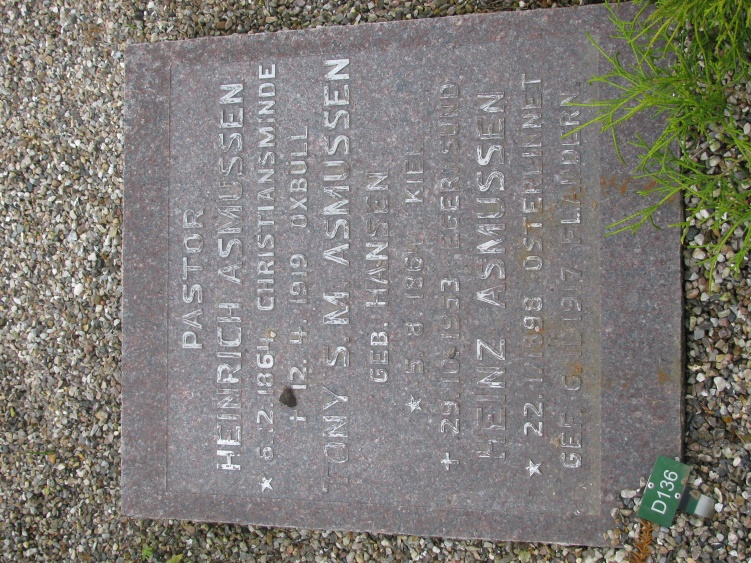 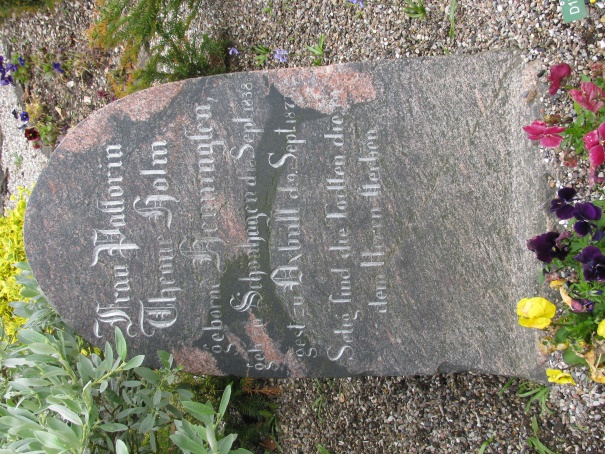 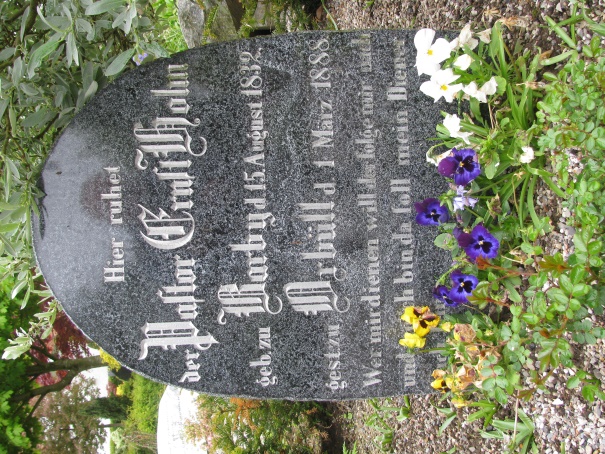 Præstebegravelser på Oksbøl kirkegård.
Kirkegårdens udvidelser
1956
1984
1904
1870
Kirken
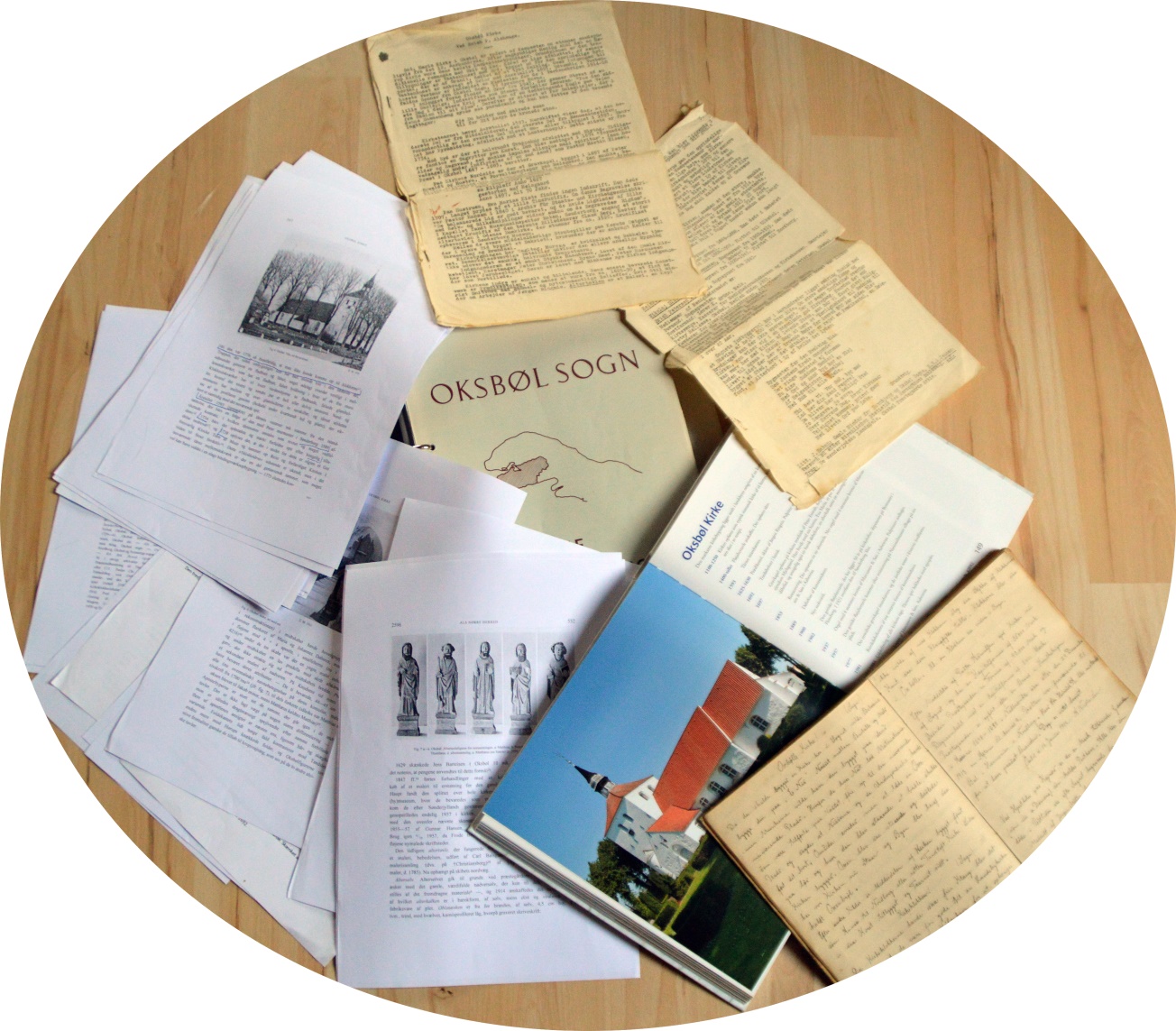 Oksbøl kirke
Als Nørre Herred.
Kilder/oplysninger

Danmarks Kirker, Nationalmuseet
Kirkerne på Als og Sundeved
Oksbøl Sogn Historier og fortællinger
Dagbog af Asmus Lorenz Nicolaisen
Oksbøl Kirke ved Sognepræst E. Alshauge
Lokalhistorisk Arkiv for Oksbøl Sogn


Claus-Jørn Hjelm 2016